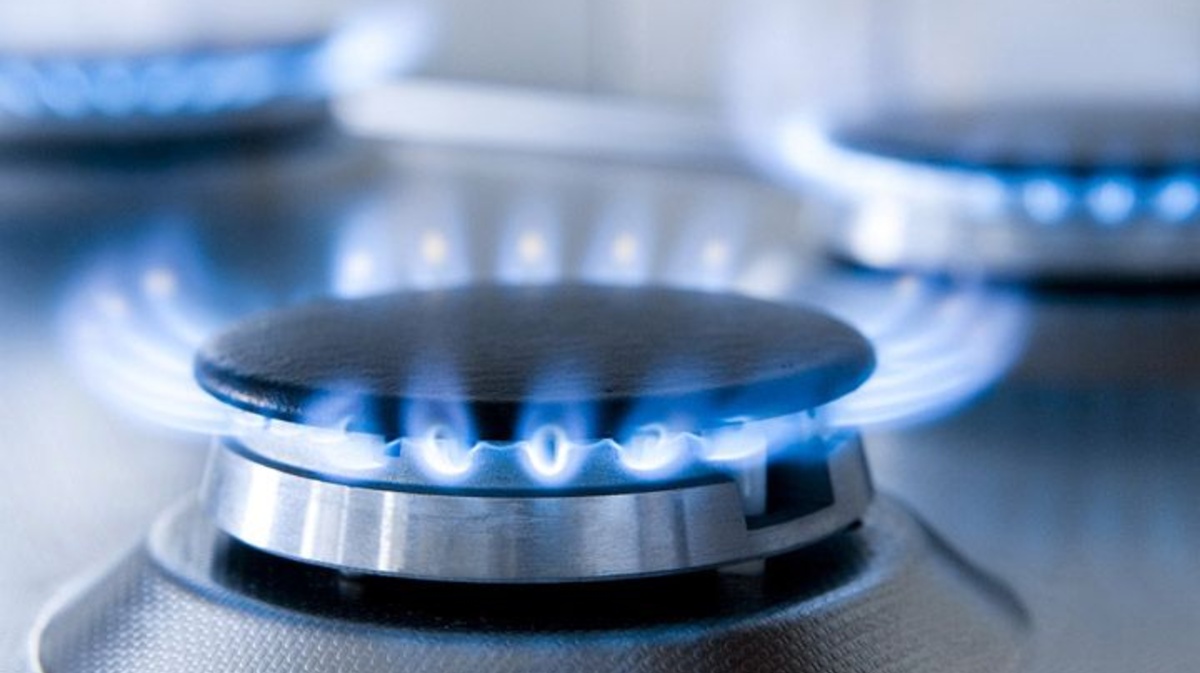 ПамяткаПО СОЦИАЛЬНОЙ ПОДДЕРЖКЕОТДЕЛЬНЫХ КАТЕГОРИЙ ГРАЖДАН В ОТНОШЕНИИ ГАЗИФИКАЦИИ ЖИЛЫХДОМОВ (КВАРТИР) В НАСЕЛЕННЫХ ПУНКТАХ ТЮМЕНСКОЙ ОБЛАСТИ
Памятка ДЛЯ ПОЛУЧАТЕЛЕЙ 
СОЦИАЛЬНОЙ ПОДДЕРЖКИОТДЕЛЬНЫХ КАТЕГОРИЙ ГРАЖДАН В ОТНОШЕНИИ ГАЗИФИКАЦИИ ЖИЛЫХ ДОМОВ (КВАРТИР):
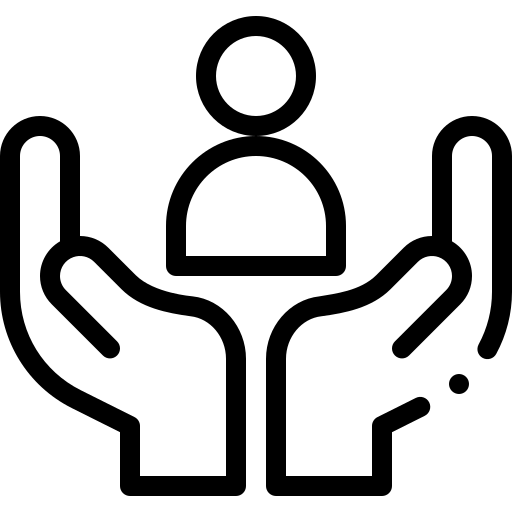 Социальная поддержка предоставляется:
на возмещение расходов на установку внутридомового (внутриквартирного) газового оборудования:
  - газификация домов (квартир) которых завершена после  01.01.2018;
   - на предстоящую оплату работ по газификации жилого дома (квартиры).
возмещение расходов на установку внутридомового (внутриквартирного) газового оборудования
Льготные категории граждан
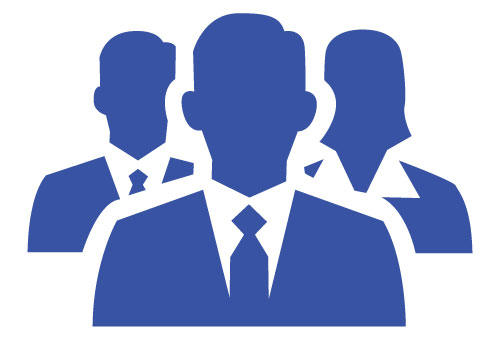 ветераны труда;
участники Великой Отечественной войны;
ветераны боевых действий;
инвалиды;
одиноко проживающие пенсионеры;
члены малоимущей семьи и малоимущие одиноко проживающие граждане и другие.
Полный список граждан льготной категории в приложении к настоящей Памятке.
возмещение расходов на установку внутридомового (внутриквартирного) газового оборудования
Виды работ
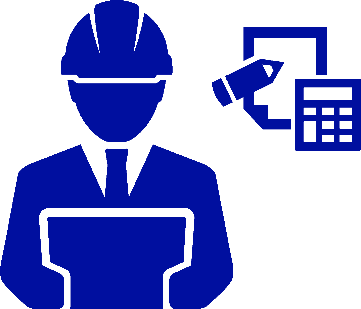 -	строительно-монтажные работы по прокладке наружного газопровода от крана на стояке (регулятора) до ввода в помещение с газопотребляющим аппаратом, прокладке внутридомового газопровода от ввода до газопотребляющего аппарата;
-	подключение газопотребляющих аппаратов, наладка оборудования;
-	строительно-монтажные работы по устройству дымоходов от газопотребляющих аппаратов;
- приобретение необходимого газового оборудования и газопотребляющих аппаратов;
-	выполнение проектной и исполнительной документации, необходимой для строительства и ввода в эксплуатацию объекта системы газопотребления жилого дома (квартиры);
Пакет документов
(на возмещение расходов на установку внутридомового
 (внутриквартирного) газового оборудования)
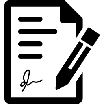 заявление о предоставлении социальной поддержки по утвержденной форме;
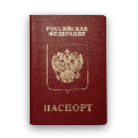 копия паспорта гражданина льготной категории;
документ, подтверждающий право собственности;
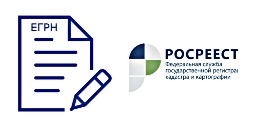 договор (контракт, соглашение), на основании которого подрядная организация выполняла работы по газификации жилого дома (квартиры), или договор поставки природного газа, приложениями к которому являются договор о подключении (технологическом присоединении);
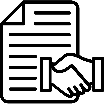 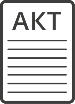 акт о подключении (технологическом присоединении), содержащий информацию о разграничении имущественной принадлежности и эксплуатационной ответственности сторон;
документы, подтверждающие объем понесенных расходов (товарный чек, чек контрольно-кассовой техники, квитанции к приходным кассовым ордерам, документы, оформленные на бланке строгой отчетности, квитанции либо, документы, содержащие сведения, предусмотренные приказом Министерства Финансов РФ от 30.03.2021 № 52н);
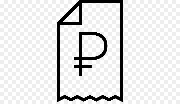 документ, подтверждающий принадлежность гражданина к льготной категории;
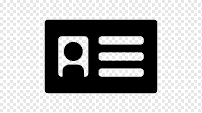 банковские реквизиты заявителя;
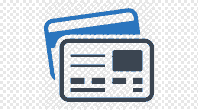 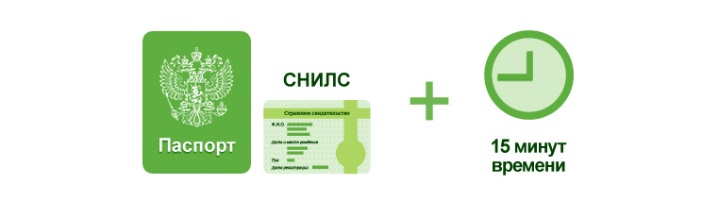 страховое свидетельство обязательного пенсионного страхования.
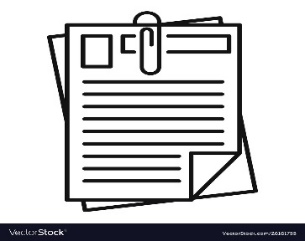 Пакет документов(на предстоящую оплату работ по газификации жилого дома (квартиры)).
заявление о предоставлении социальной поддержки по утвержденной форме;
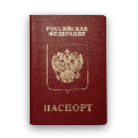 копия паспорта гражданина льготной категории;
документ, подтверждающий право собственности;
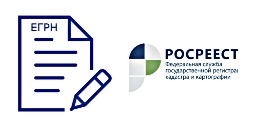 Копию (оригинал) договора (контракт, соглашение), на основании которого Подрядчик будет выполнять работы по газификации жилого дома (квартиры), или Договор об оказании комплекса услуг по газификации;
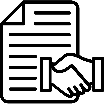 Копию (оригинал) договора о подключении (технологическом присоединении) газоиспользующего оборудования и объектов капитального строительства к сети газораспределения в соответствии с типовой формой, утвержденной постановлением Правительства РФ от 13.09.2021 № 1547;
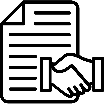 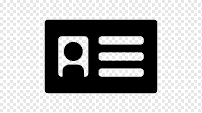 документ, подтверждающий принадлежность гражданина к льготной категории;
банковские реквизиты Подрядчика;
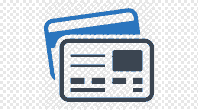 Сумма выплаты
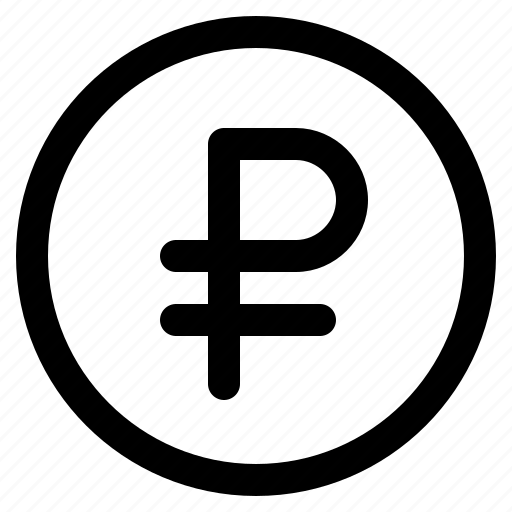 (на возмещение расходов на установку внутридомового
 (внутриквартирного) газового оборудования, на предстоящую оплату работ по газификации жилого дома (квартиры). )
Размер социальной поддержки на установку внутридомового (внутриквартирного) газового оборудования, предоставляемой гражданину льготной категории, определяется исходя из фактической стоимости выполненных работ по газификации жилого дома (квартиры), но не более 130 000 (сто тридцать тысяч) рублей.
Сроки
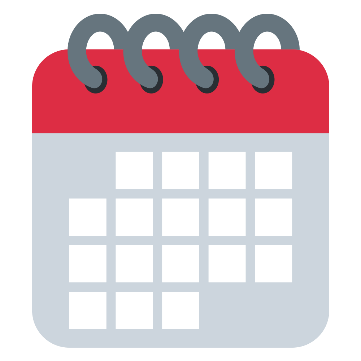 (на возмещение расходов на установку внутридомового (внутриквартирного) газового оборудования)
в течение 20 рабочих дней со дня регистрации заявления и приложенных к нему документов принимается решение о предоставлении социальной поддержки на установку внутридомового (внутриквартирного) газового оборудования либо об отказе;
В течение 5 рабочих дней со дня принятия решения о предоставлении социальной поддержки орган местного самоуправления направляет гражданину льготной категории уведомление, в котором сообщает о предоставлении социальной поддержки на установку внутридомового (внутриквартирного) газового оборудования или об отказе в таком предоставлении с указанием причин отказа;
в течение 5 рабочих дней со дня принятия решения о предоставлении социальной поддержки на установку внутридомового (внутриквартирного) газового оборудования (при компенсации затрат, понесенных при осуществлении газификации жилого дома (квартиры) осуществляет перечисление средств на банковский счет гражданина льготной категории.
Сроки
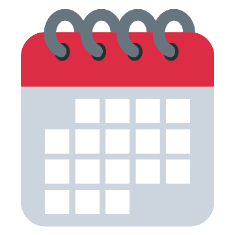 (на предстоящую оплату работ по газификации жилого дома (квартиры)).
1) Авансирование работ.
Авансирование работ осуществляется органом местного самоуправления в размере не более 30 (тридцати) процентов от размера социальной поддержки на установку внутридомового (внутриквартирного) газового оборудования, предоставляемой на основании Порядка.
Аванс перечисляется в течение 5 рабочих дней со дня предоставления в орган местного самоуправления подписанного договора оказания социальной поддержки.
2) Окончательный расчет.
Окончательный расчет с Подрядчиком осуществляется после предоставления в орган местного самоуправления:
а)	акта о подключении жилого дома (квартиры);
б)	акта (справки, калькуляции) о приемке выполненных работ, с указанием стоимости работ, оборудования и материалов, подписанного заказчиком и исполнителем, по договору (контракту, соглашению);
возмещение расходов на установку внутридомового (внутриквартирного) газового оборудования
Уполномоченный орган
Для получения социальной поддержки необходимо обратиться в Департамент городского хозяйства Администрации города Тобольска: г. Тобольск, 8 мкр, стр. 32, 2 этаж, кабинет 201.
График работы:
     понедельник-четверг с 8-45 до 18-00
     пятница с 9-00 до 17-00
     перерыв на обед с 13-00 до 14-00
     суббота, воскресенье – выходные дни.
Справочный телефонный номер:
8 (3456) 24-04-50 (приемная),
8 (3456) 34-30-41 (телефон специалиста).
Приложение к ПамяткеЛьготные категории граждан
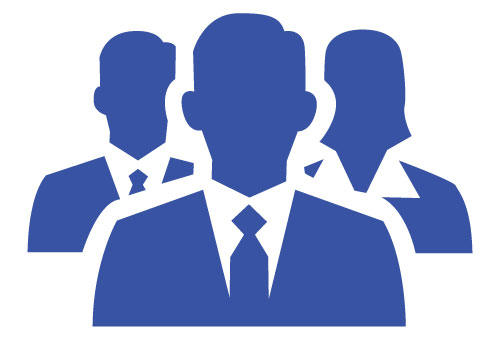 (полный перечень)
1) инвалиды Великой Отечественной войны;
2) инвалиды боевых действий; 
3) военнослужащие и лица рядового состава органов внутренних дел, ставших инвалидами вследствие ранения, контузии или увечья, полученных при исполнении обязанностей военной службы (служебных обязанностей); 
4) военнослужащие и лица рядового состава Государственной противопожарной службы, ставших инвалидами вследствие ранения, контузии или увечья, полученных при исполнении обязанностей военной службы (служебных обязанностей); 
5) военнослужащие и лица рядового состава учреждений и органов уголовно-исполнительной системы, ставших инвалидами вследствие ранения, контузии или увечья, полученных при исполнении обязанностей военной службы (служебных обязанностей); 
6) военнослужащие и лица начальствующего состава органов внутренних дел, ставших инвалидами вследствие ранения, контузии или увечья, полученных при исполнении обязанностей военной службы (служебных обязанностей);
Приложение к ПамяткеЛьготные категории граждан
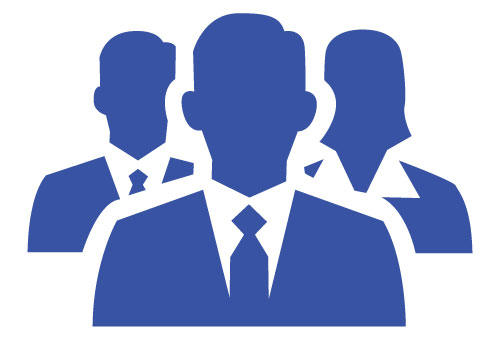 (полный перечень)
7) военнослужащие и лица начальствующего состава Государственной  противопожарной службы, ставших инвалидами вследствие ранения, контузии или увечья, полученных при исполнении обязанностей военной службы (служебных обязанностей);
8) военнослужащие и лица начальствующего состава учреждений и органов   уголовно-исполнительной системы, ставших инвалидами вследствие ранения, контузии или увечья, полученных при исполнении обязанностей военной службы (служебных обязанностей);
9) участники Великой Отечественной войны;
10) ветераны боевых действий; 
11) ветераны труда; 
12) лица, проработавшие в тылу в период с 22 июня 1941 года по 9 мая 1945 года не менее шести месяцев, исключая период работы на временно оккупированных территориях СССР; 
13) лица, награжденные орденами или медалями СССР за самоотверженный труд в период Великой Отечественной войны;
Приложение к ПамяткеЛьготные категории граждан
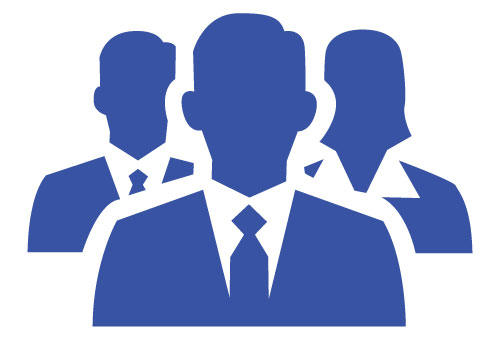 (полный перечень)
14) лица, награжденные знаком "Жителю блокадного Ленинграда";
15) лица, работавшие на объектах противовоздушной обороны, местной противовоздушной обороны; 
16) лица, работавшие на строительстве оборонительных сооружений; 
17) лица, работавшие на строительстве военно-морских баз; 
18) лица, работавшие на строительстве аэродромов; 
19) лица, работавшие на строительстве военных объектов в пределах тыловых границ действующих фронтов, операционных зон действующих флотов, на прифронтовых участках железных и автомобильных дорог; 
20) члены экипажей судов транспортного флота, интернированные в начале Великой Отечественной войны в портах других государств; 
21) бывшие несовершеннолетние узники концлагерей, гетто, других мест принудительного содержания, созданных фашистами и их союзниками в период Второй мировой войны;
Приложение к ПамяткеЛьготные категории граждан
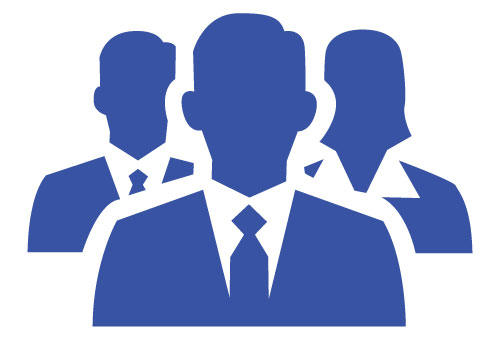 (полный перечень)
22) члены семьи погибших (умерших) инвалидов Великой Отечественной войны; 
23) члены семьи погибших (умерших) инвалидов боевых действий; 
24) члены семьи погибших (умерших) участников Великой Отечественной войны; 
25) члены семьи погибших (умерших) ветеранов боевых действий; 
26) члены семьи погибшего в Великой Отечественной войне лица из числа личного состава групп самозащиты объектовых и аварийных команд местной противовоздушной обороны; 
27) члены семей погибших в Великой Отечественной войне работников госпиталей и больниц города Ленинграда; 
28) члены семей военнослужащих, лиц рядового состава органов внутренних дел, погибших при исполнении обязанностей военной службы (служебных обязанностей); 
29) члены семей военнослужащих, лиц рядового состава Государственной противопожарной службы, погибших при исполнении обязанностей военной службы (служебных обязанностей);
Приложение к ПамяткеЛьготные категории граждан
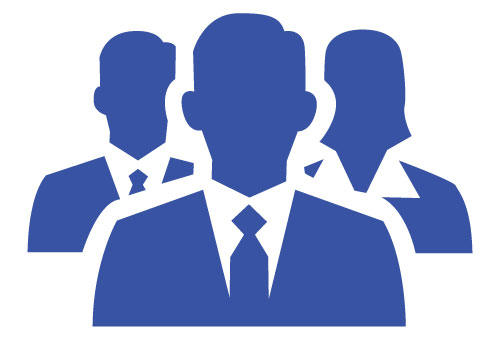 (полный перечень)
30) члены семей военнослужащих, лиц рядового состава учреждений и органов уголовно-исполнительной системы, погибших при исполнении обязанностей военной службы (служебных обязанностей); 
31) члены семей военнослужащих, лиц рядового состава органов государственной безопасности, погибших при исполнении обязанностей военной службы (служебных обязанностей); 
32) члены семей военнослужащих, погибших в плену, признанных в установленном порядке пропавшими без вести в районах боевых действий, со времени исключения указанных военнослужащих из списков воинских частей, при наличии условий, определенных Федеральным законом от 12.01.1995 N 5-ФЗ "О ветеранах"; 
33) члены семей военнослужащих, лиц начальствующего состава органов внутренних дел, погибших при исполнении обязанностей военной службы (служебных обязанностей); 
34) члены семей военнослужащих, лиц начальствующего состава Государственной противопожарной службы, погибших при исполнении обязанностей военной службы (служебных обязанностей);
Приложение к ПамяткеЛьготные категории граждан
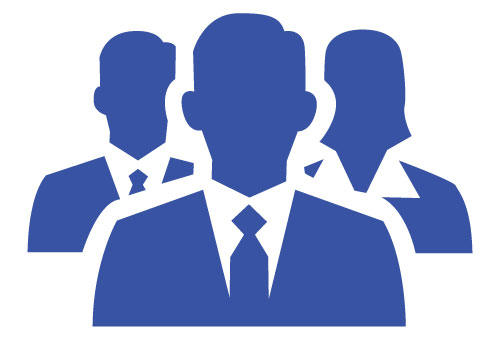 (полный перечень)
35) члены семей военнослужащих, лиц начальствующего состава учреждений и органов уголовно-исполнительной системы, погибших при исполнении обязанностей военной службы (служебных обязанностей); 
36) члены семей военнослужащих, лиц рядового состава органов государственной безопасности, погибших при исполнении обязанностей военной службы (служебных обязанностей); 
37) инвалиды; 
38) участники ликвидации последствий катастрофы на Чернобыльской АЭС; 
39) участники ликвидации последствий аварии в 1957 году на производственном объединении "Маяк" и сбросов радиоактивных отходов в реку Теча; 
40) лица, подвергшиеся радиационному воздействию вследствие ядерных испытаний на Семипалатинском полигоне и получившие суммарную (накопленную) эффективную дозу облучения, превышающую 25 сЗв (бэр);
Приложение к ПамяткеЛьготные категории граждан
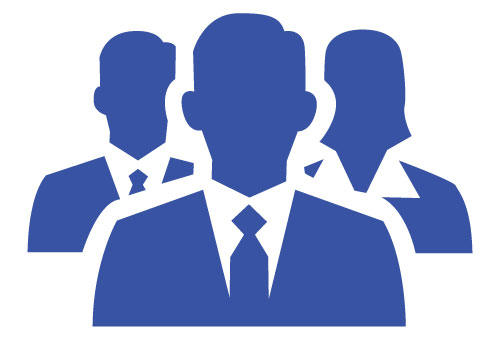 (полный перечень)
41) реабилитированные лица и лица, признанные пострадавшими от политических репрессий, получающие пенсию в соответствии с Федеральным законом от 17.12.2001 N 173-ФЗ "О трудовых пенсиях в Российской Федерации" или Федеральным законом от 15.12.2001 N 166-ФЗ "О государственном пенсионном обеспечении в Российской Федерации"; 
42) одиноко проживающие пенсионеры (то есть граждане, получающие пенсию в соответствии с законодательством Российской Федерации, самостоятельно ведущие домашнее хозяйство); 
43) члены малоимущей семьи и малоимущие одиноко проживающие граждане, которые состоят на учете в органах социальной защиты населения Тюменской области в качестве членов малоимущих семей или малоимущих одиноко проживающих граждан.
Приложение к ПамяткеЛЬГОТНЫЕ КАТЕГОРИИ ГРАЖДАН
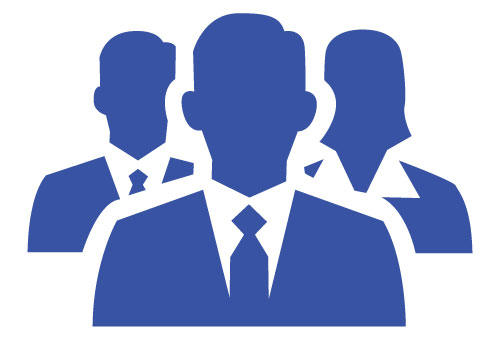 (полный перечень)
44) постоянно проживающие в Тюменской области ветераны труда Ханты-Мансийского автономного округа - Югры, имеющие соответствующее удостоверение, выданное в порядке, предусмотренном законодательством Ханты-Мансийского  автономного округа – Югры45)	постоянно проживающие в Тюменской области ветераны Ямало-Ненецкого автономного округа, имеющие соответствующее удостоверение, выданное в порядке, предусмотренном законодательством Ямало-Ненецкого автономного округа